2019 Dean & Department Chair Retreat
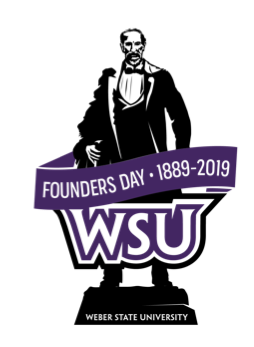 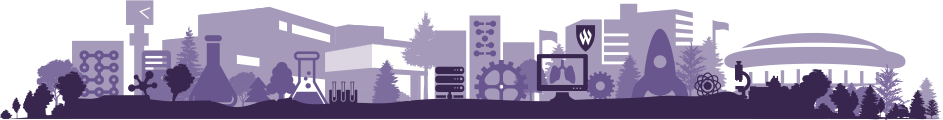 Environmental
Scan
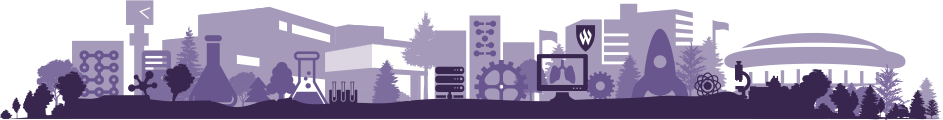 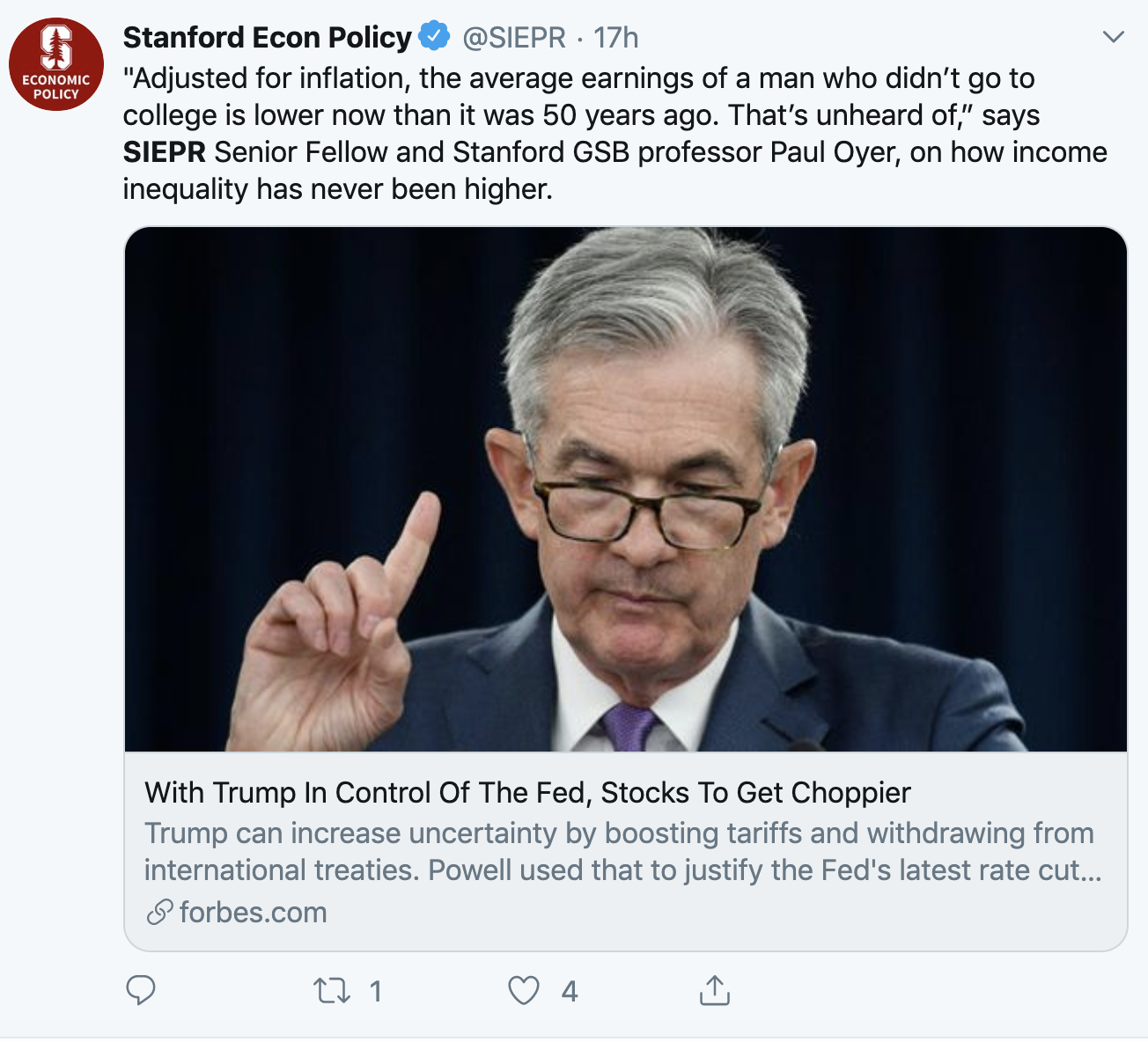 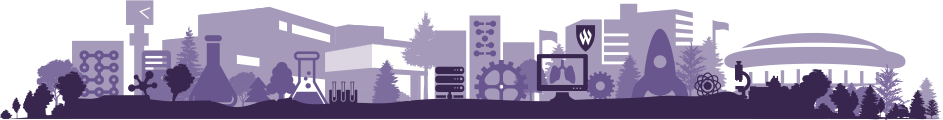 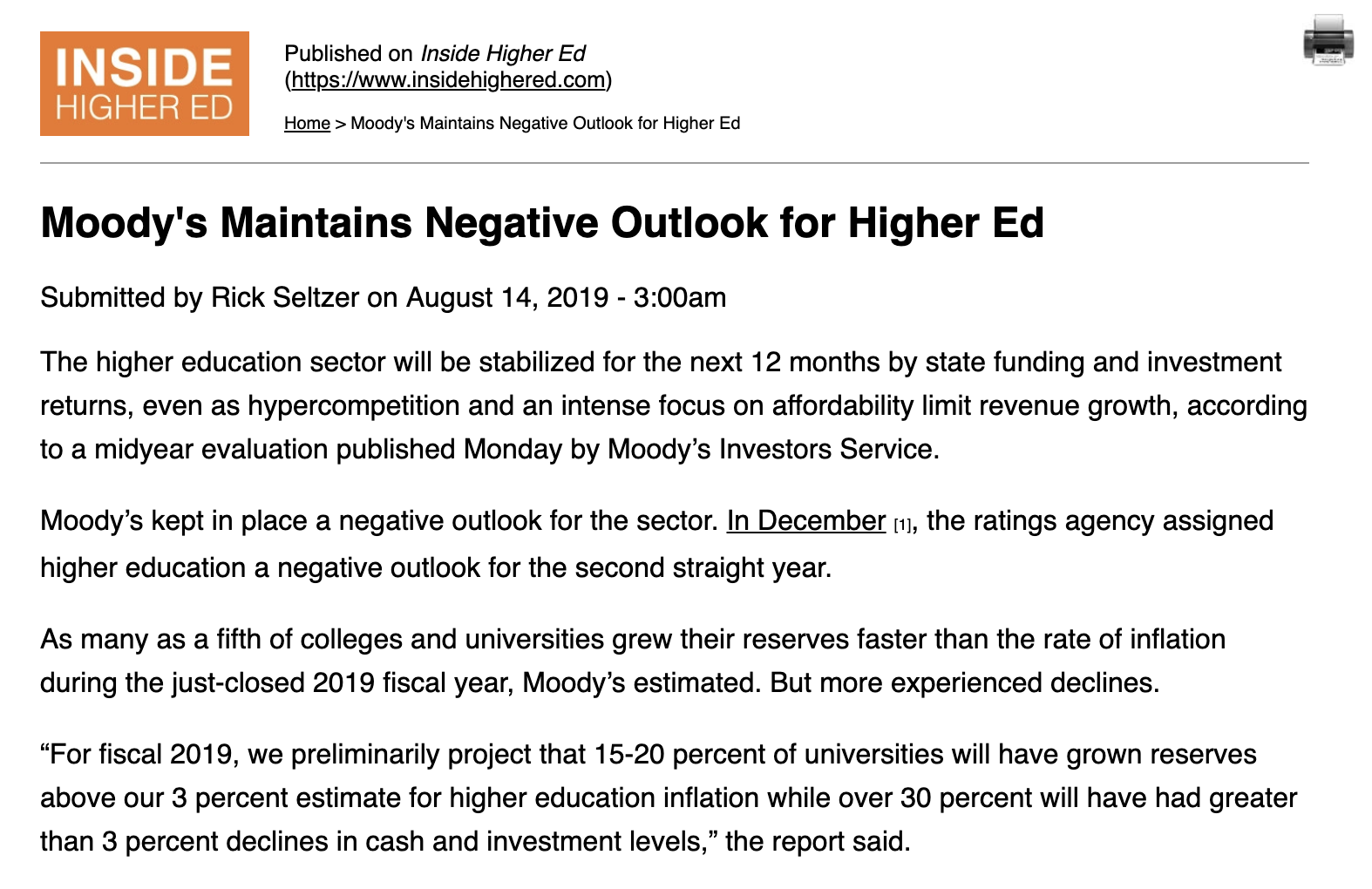 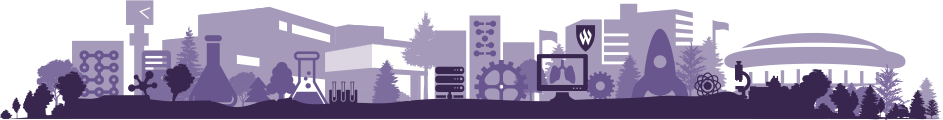 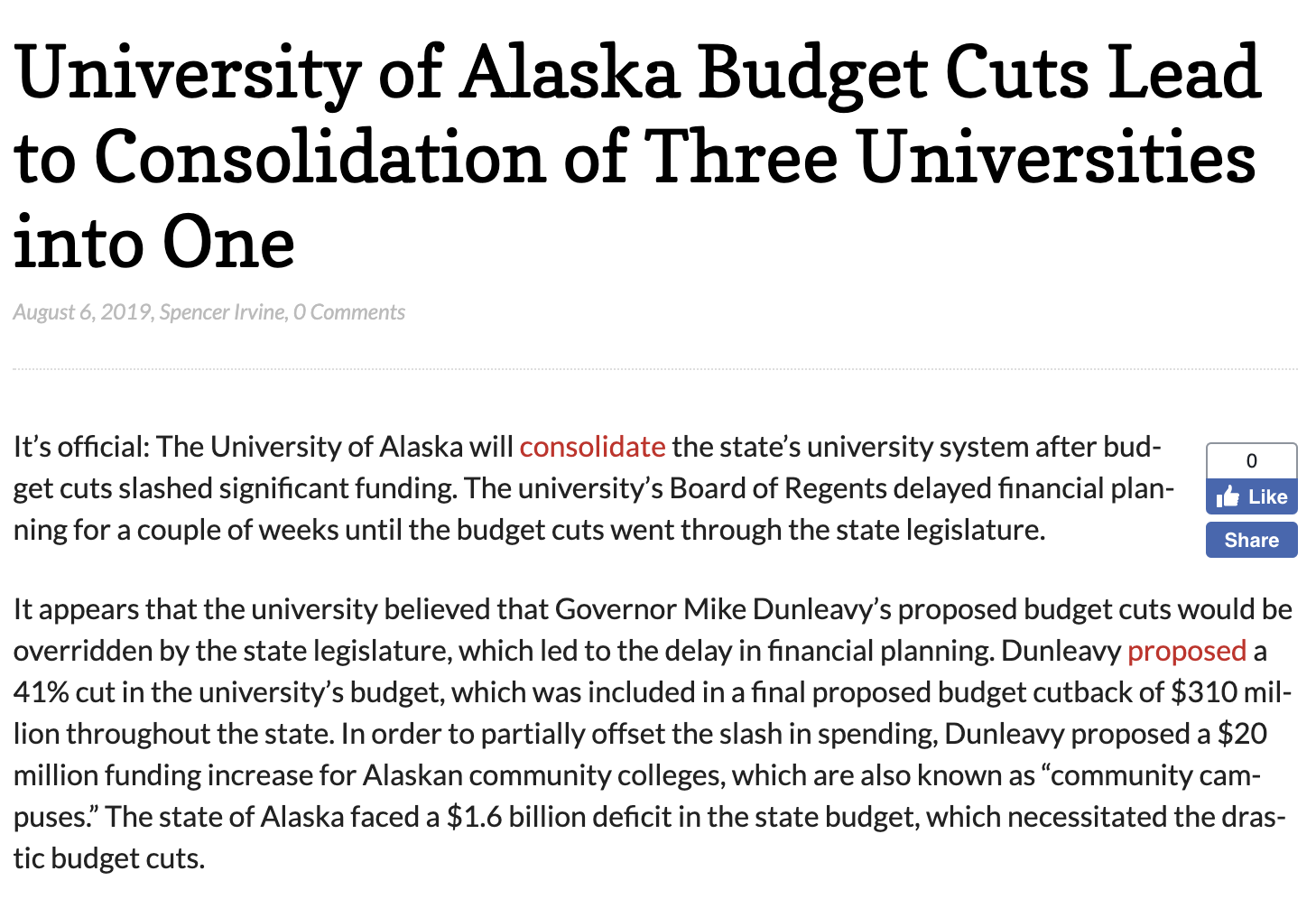 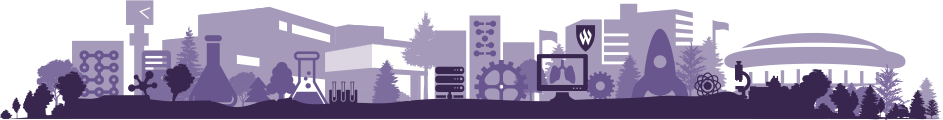 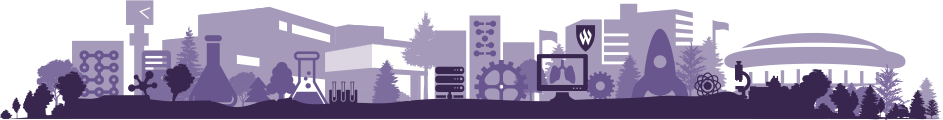 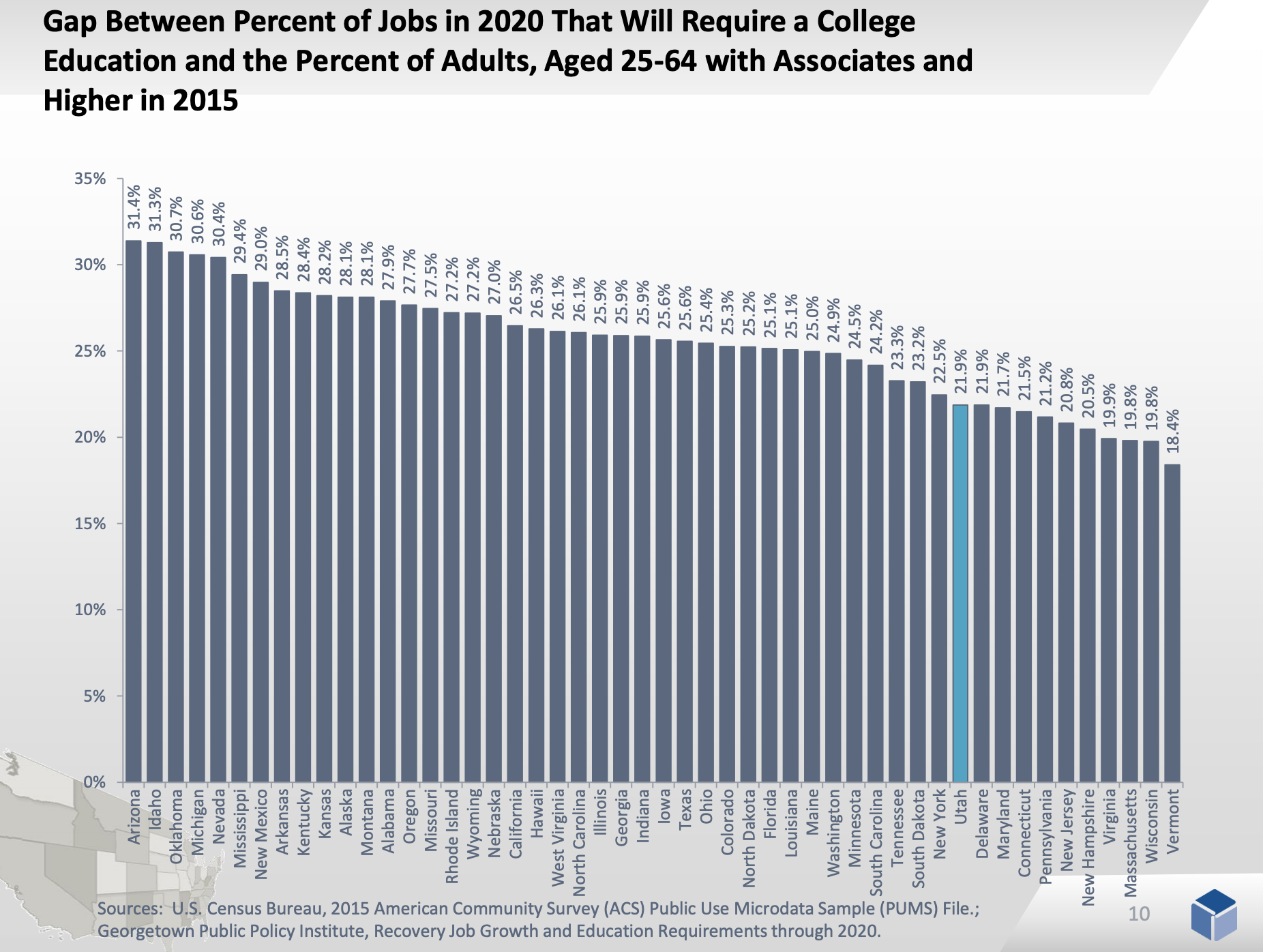 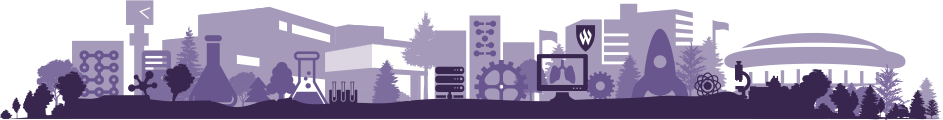 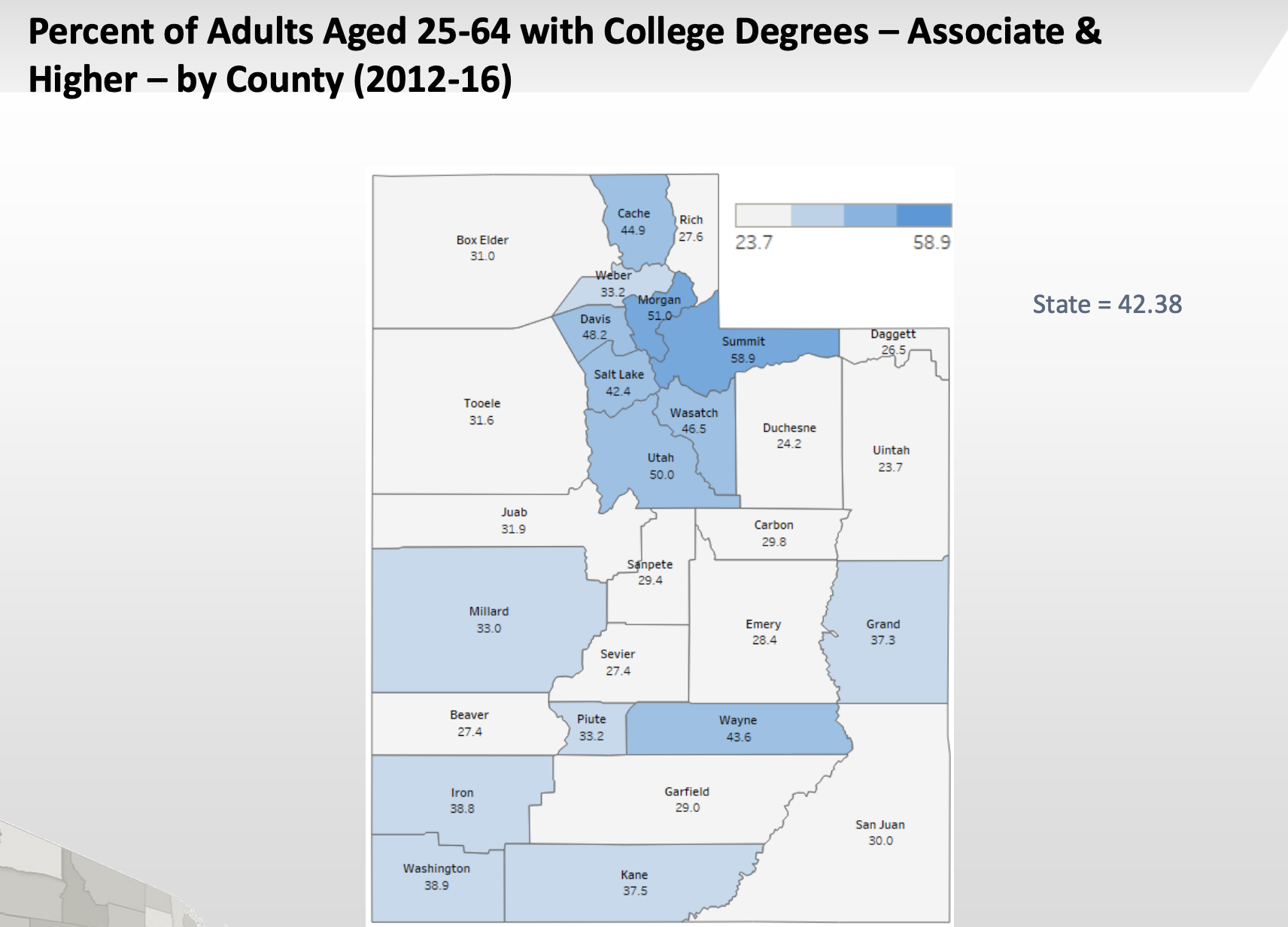 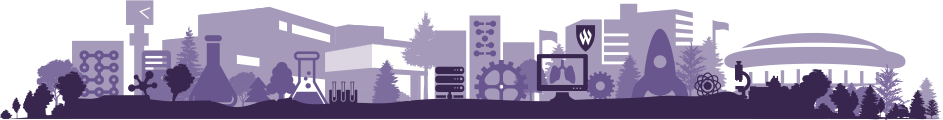 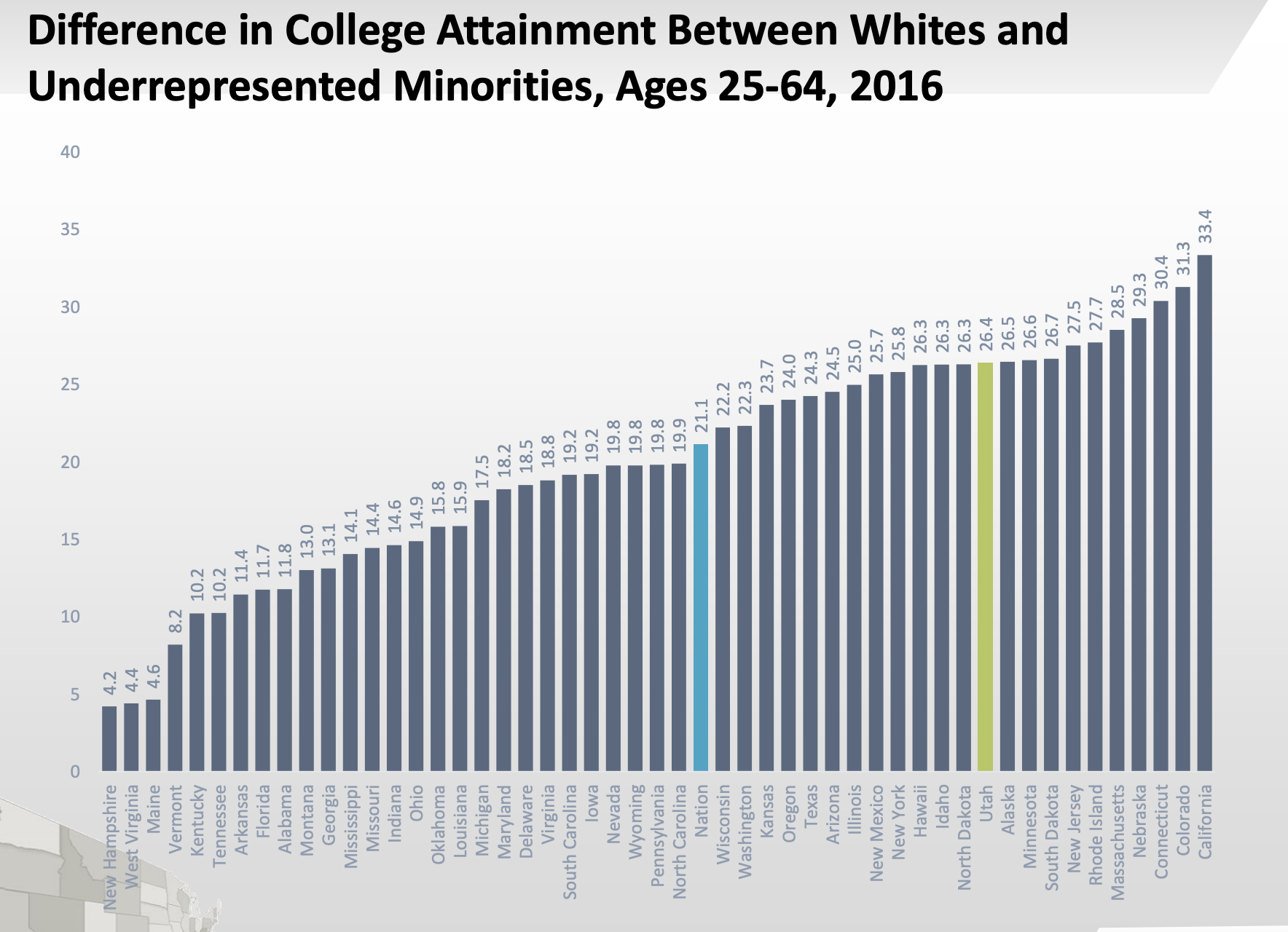 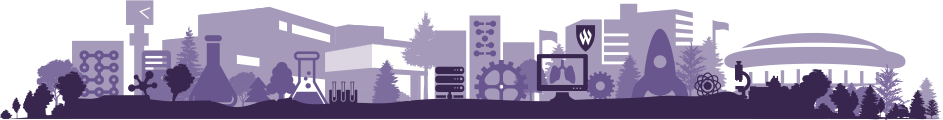 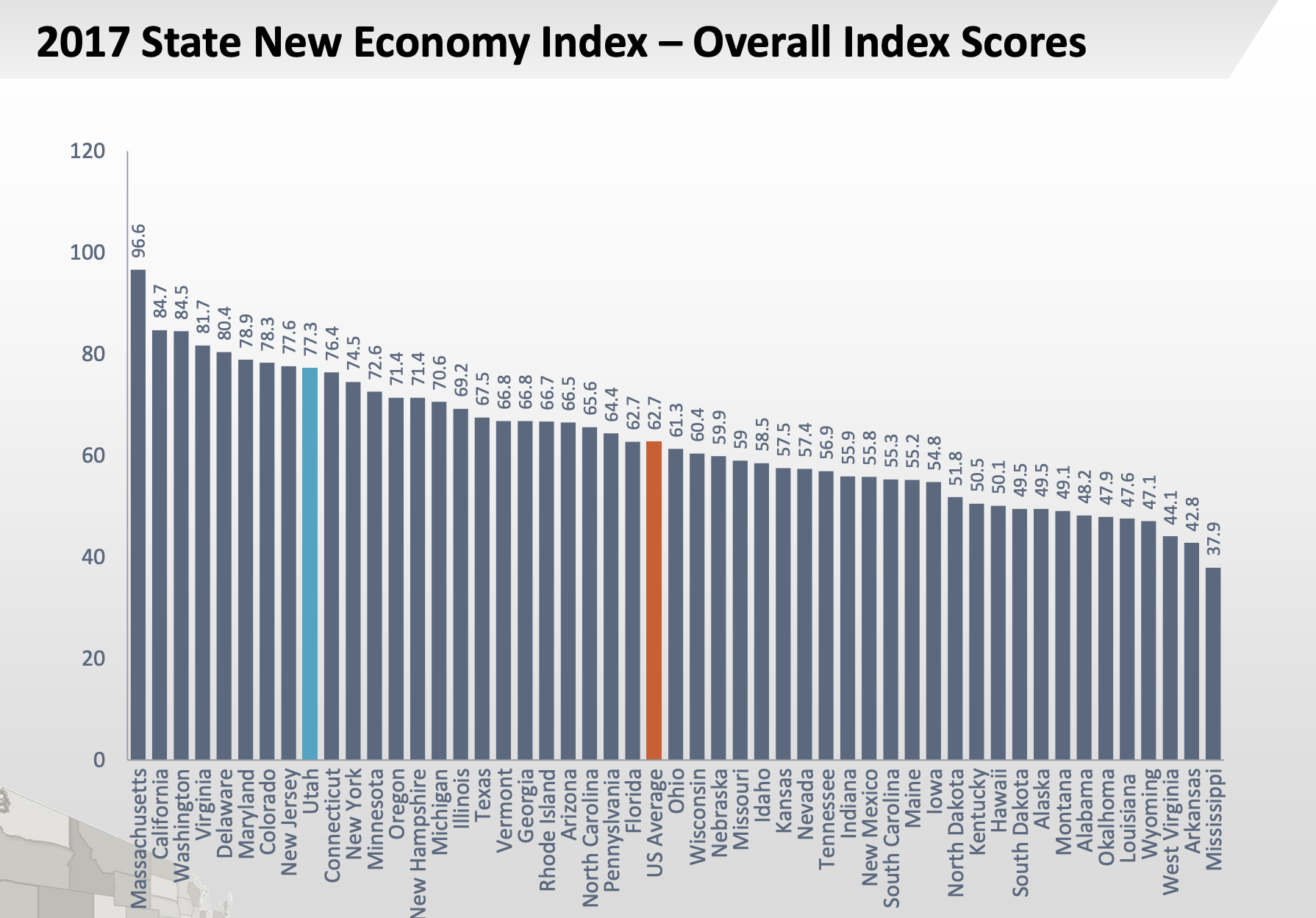 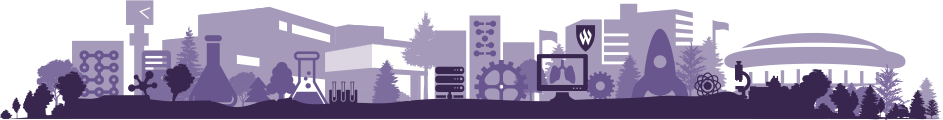 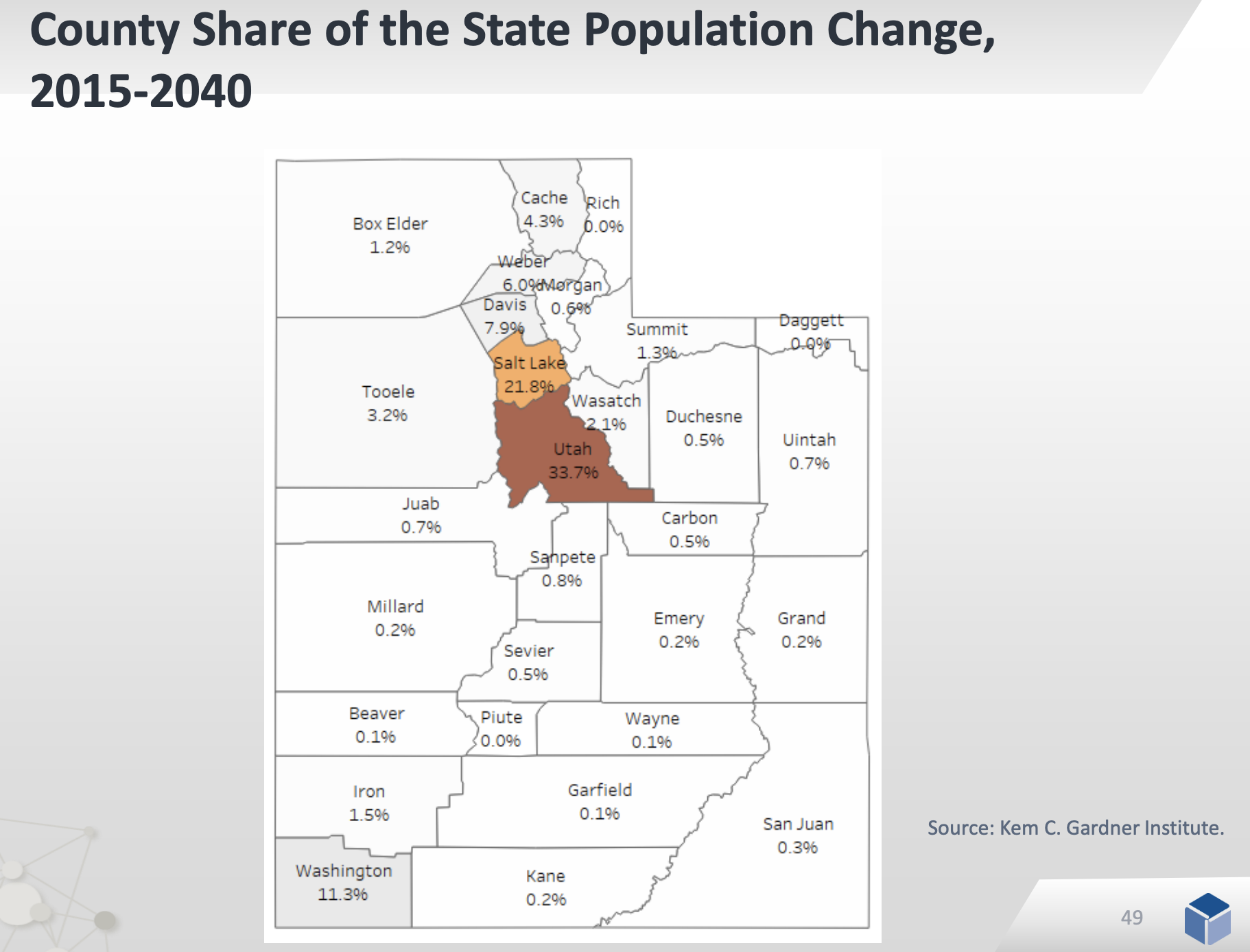 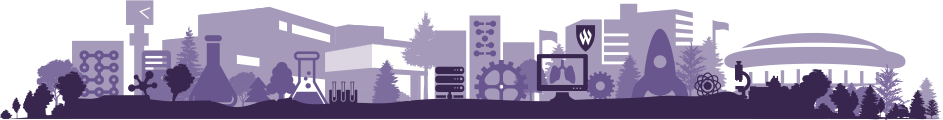 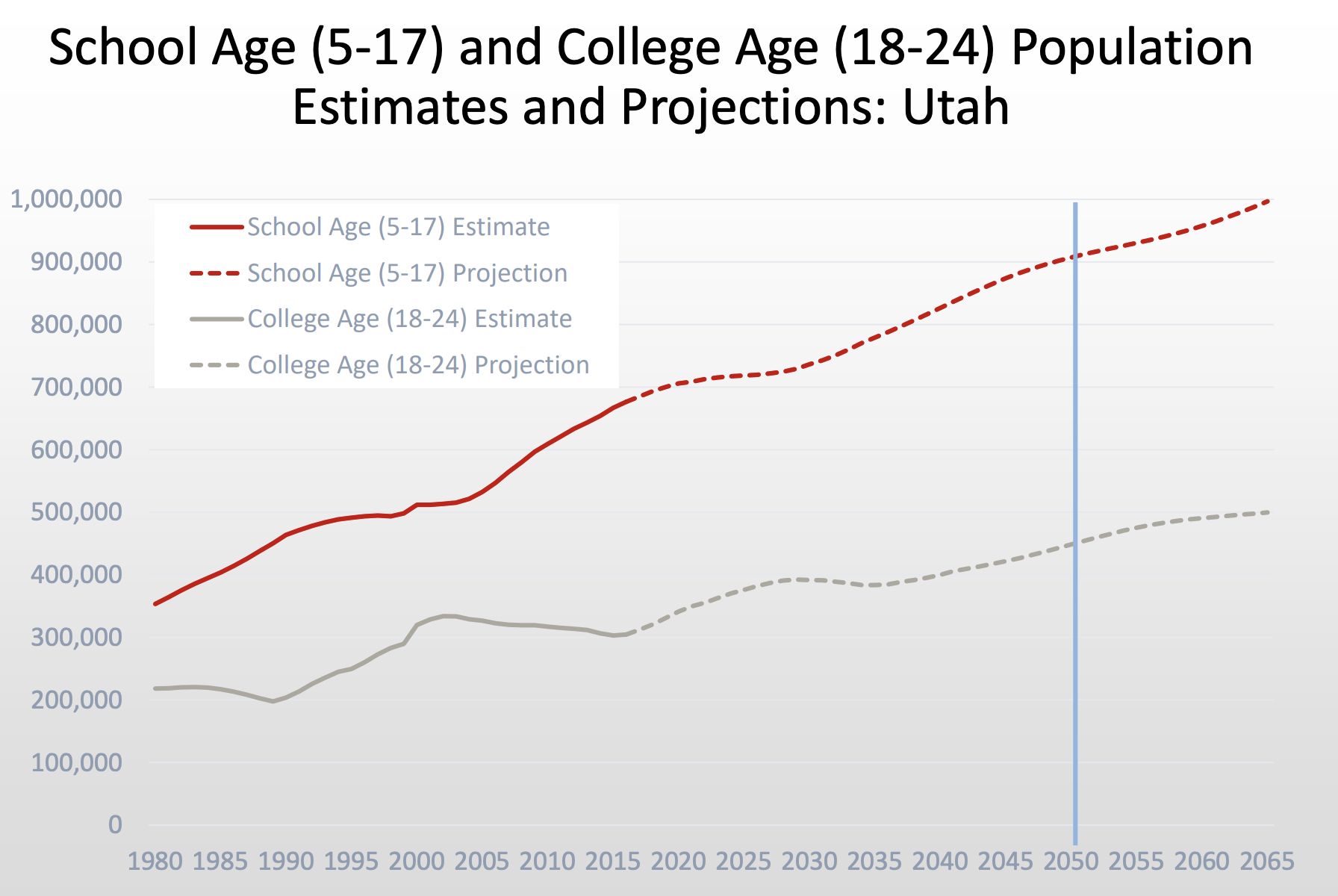 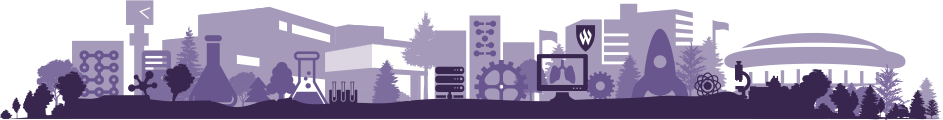 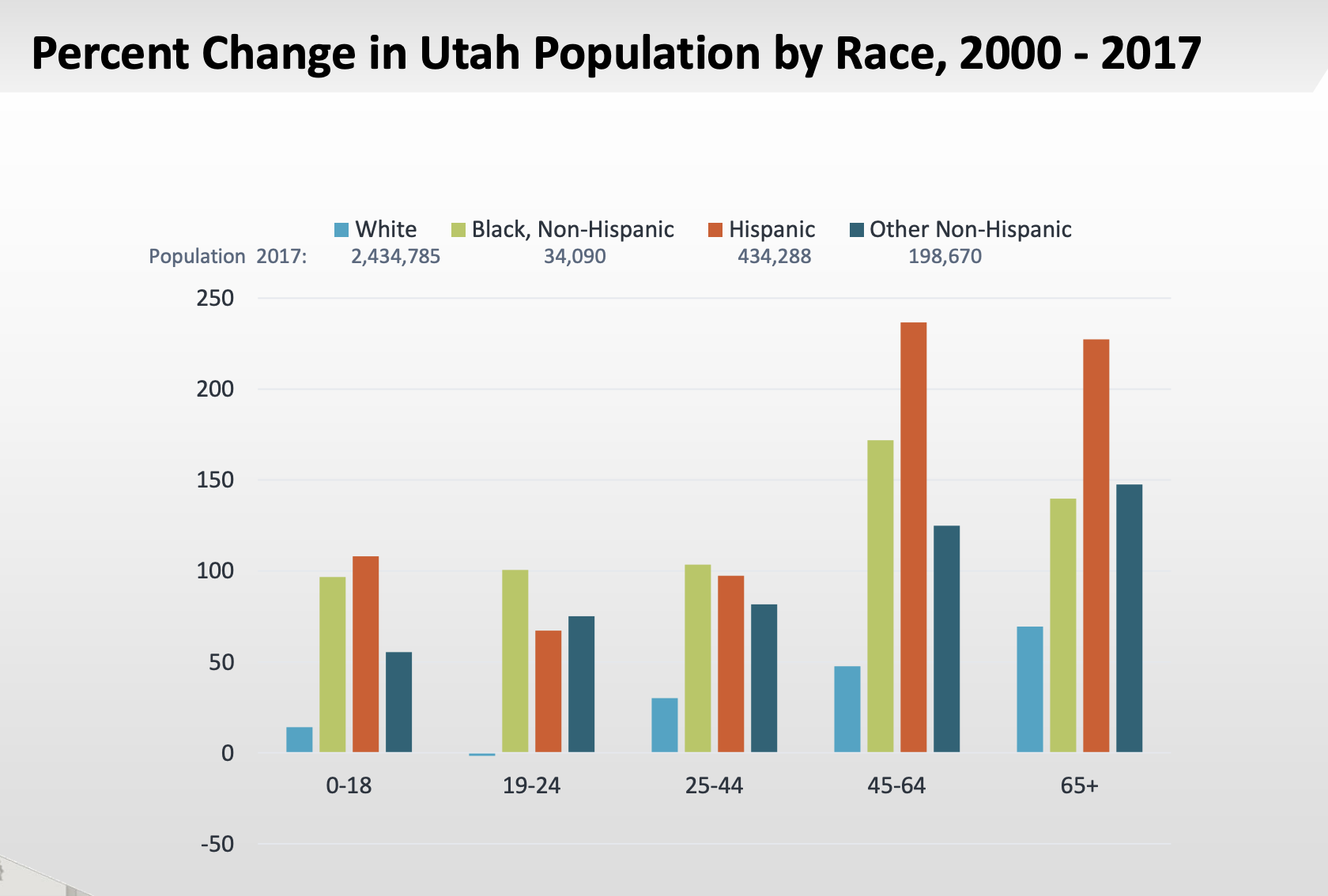 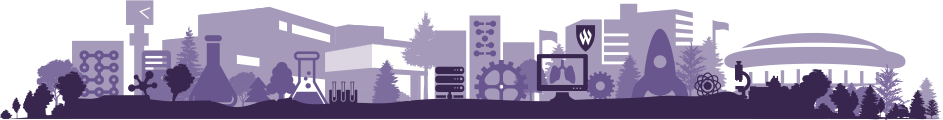 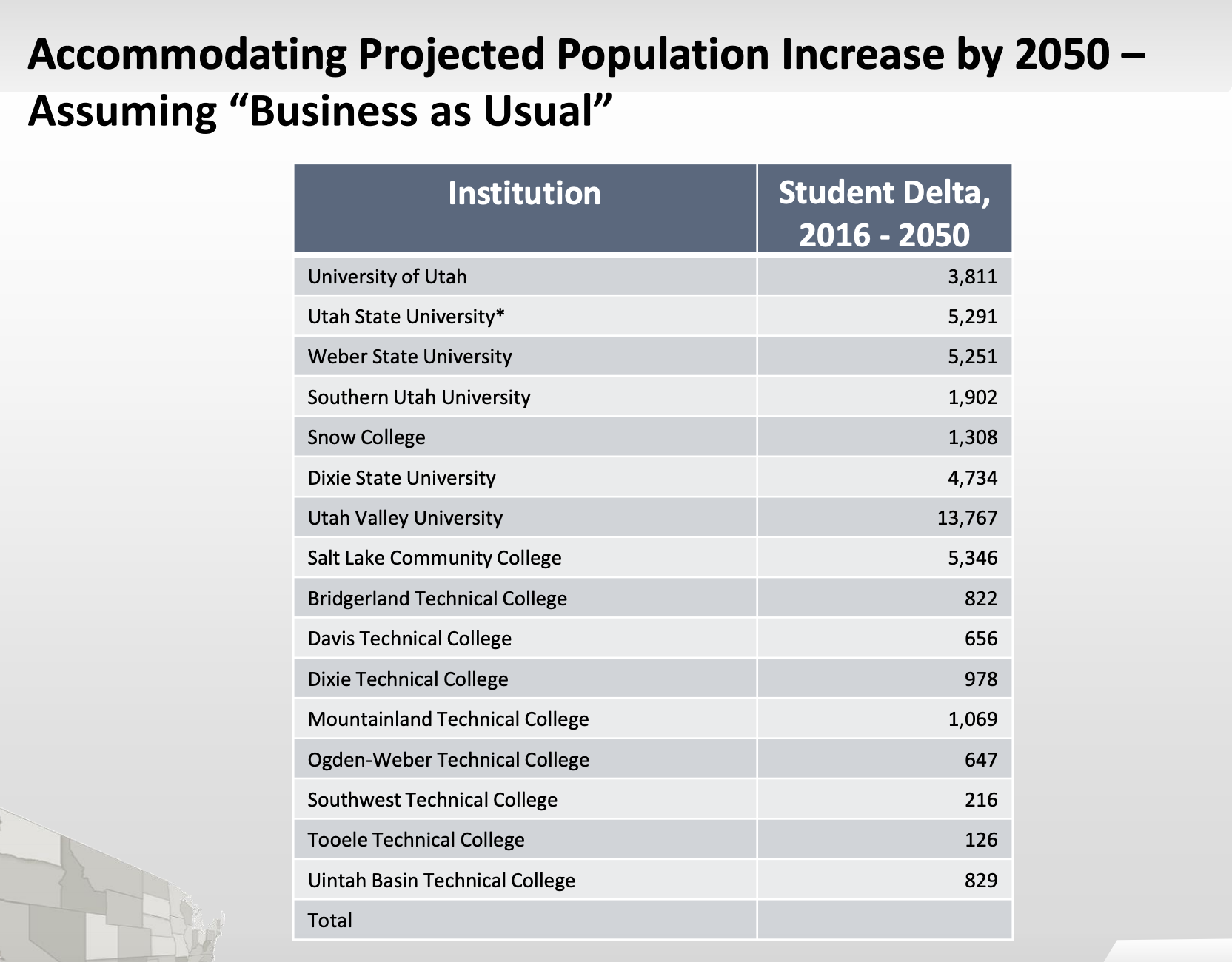 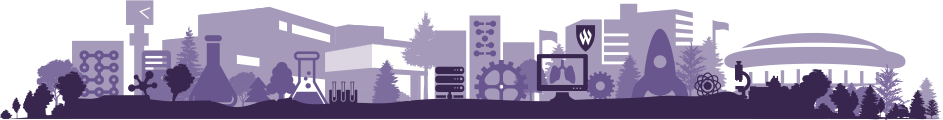 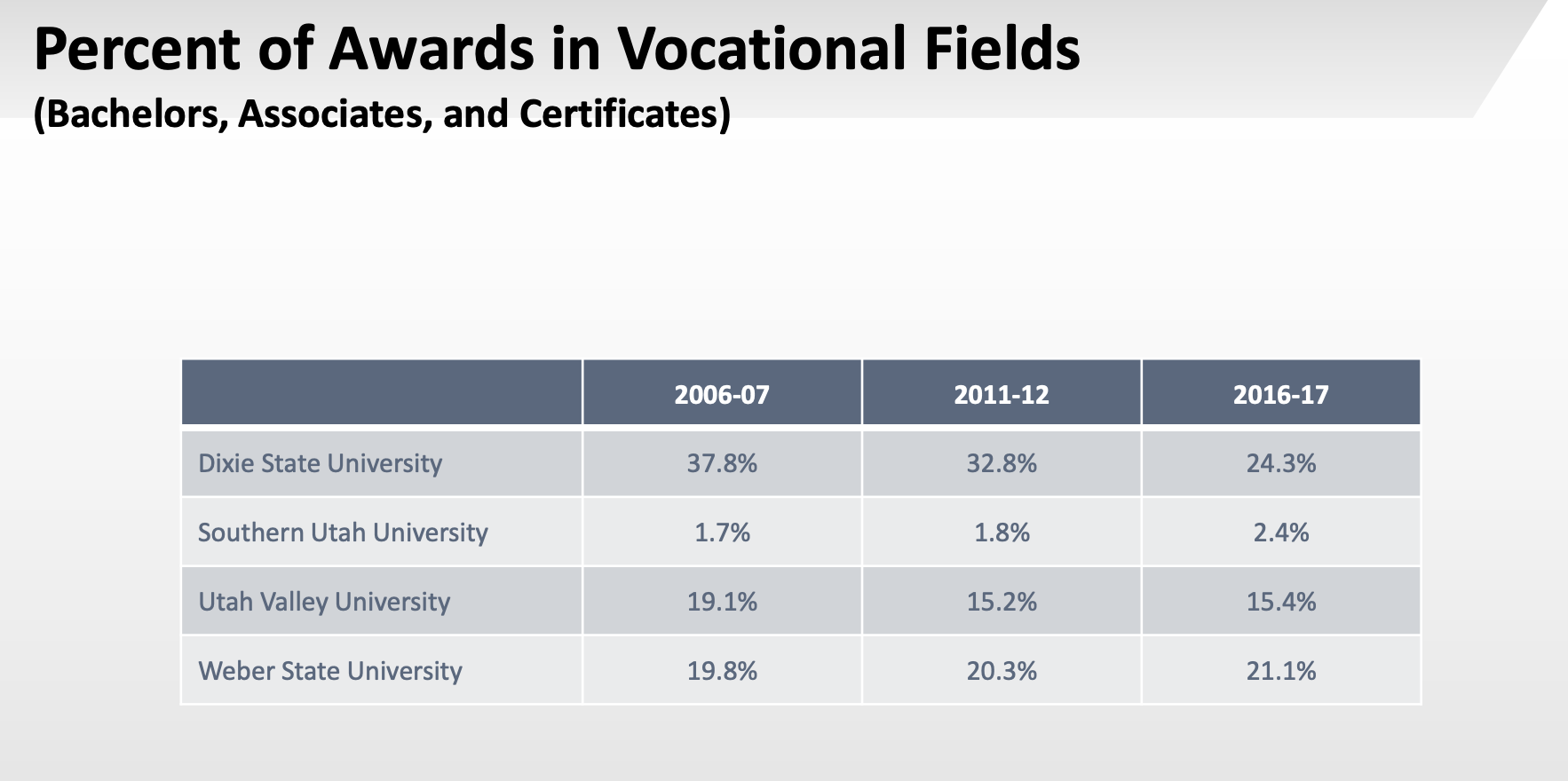 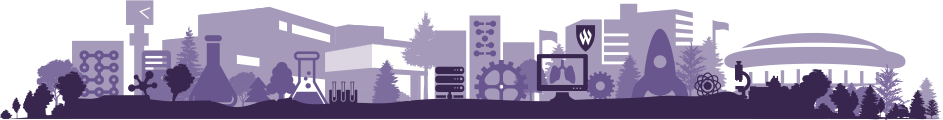 Higher Education Strategic Planning Commission
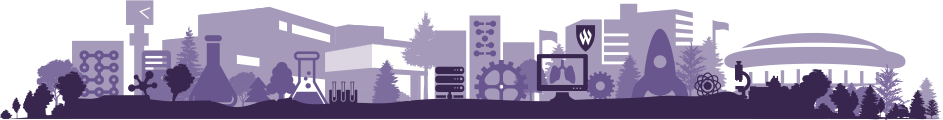 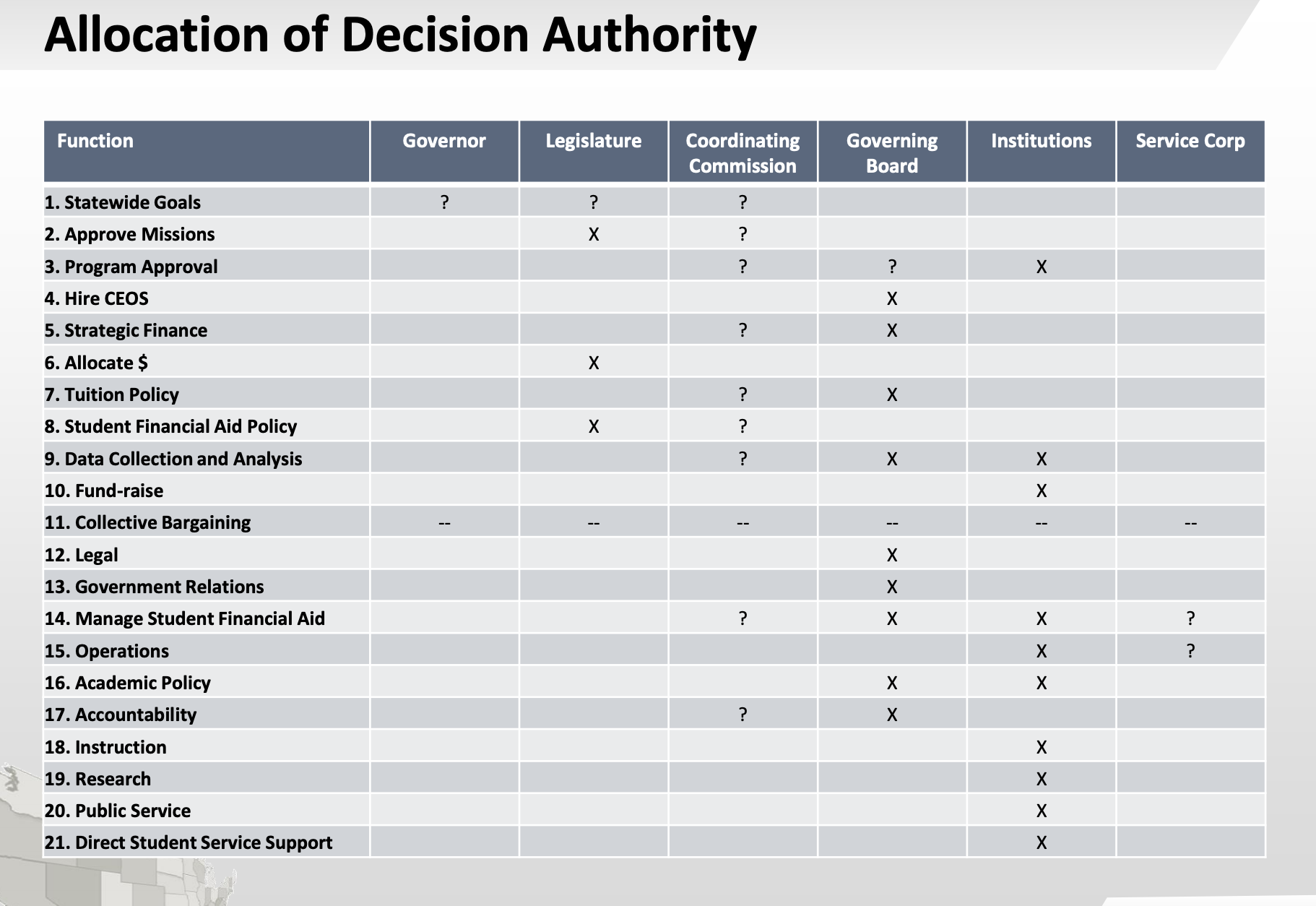 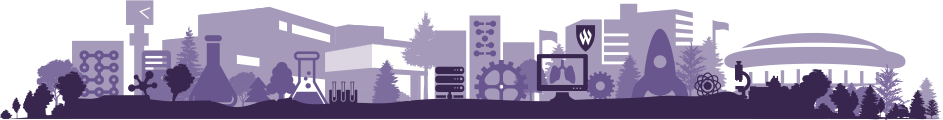 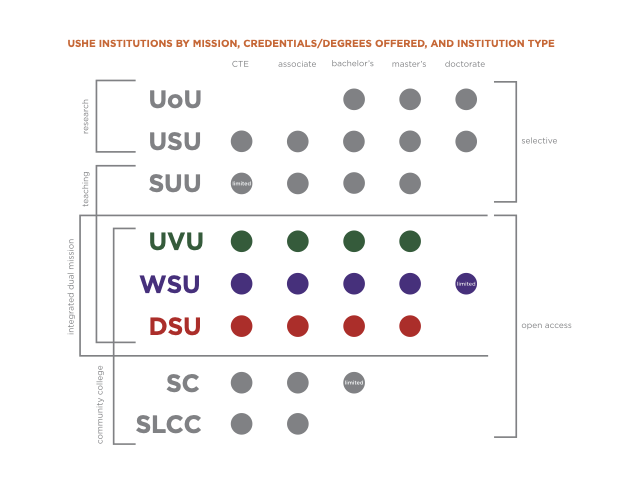 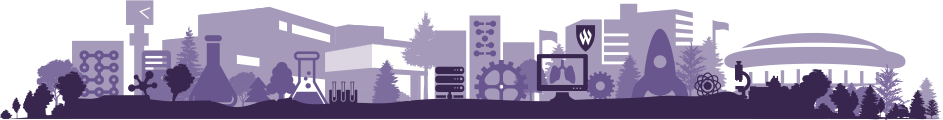 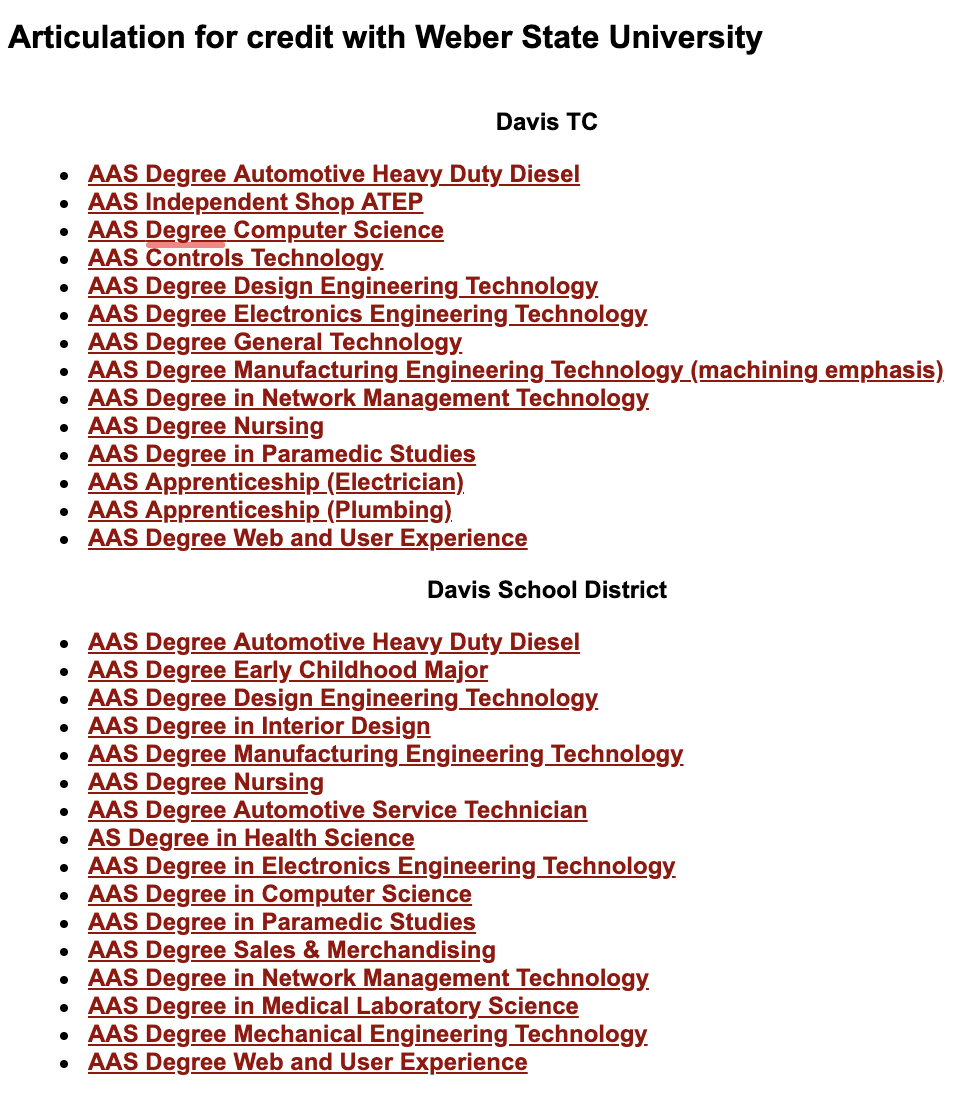 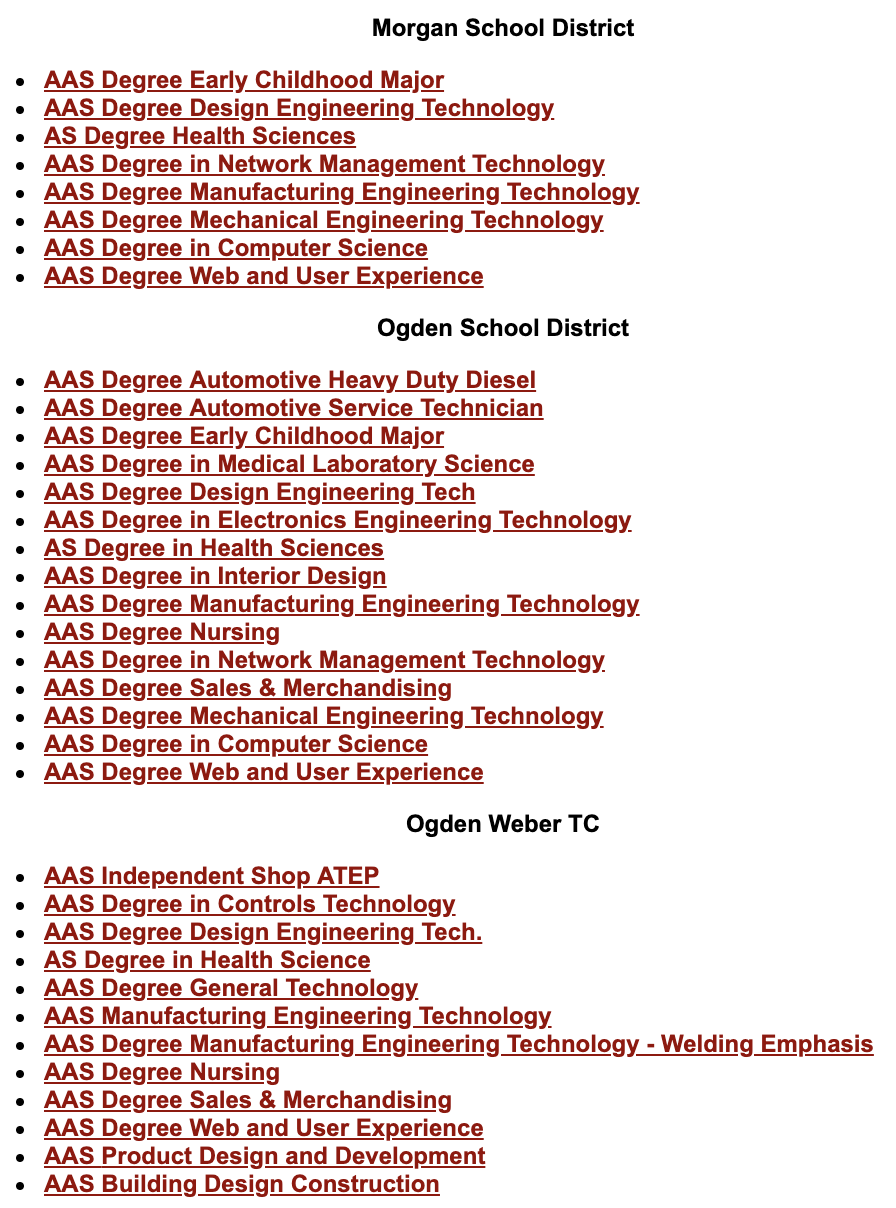 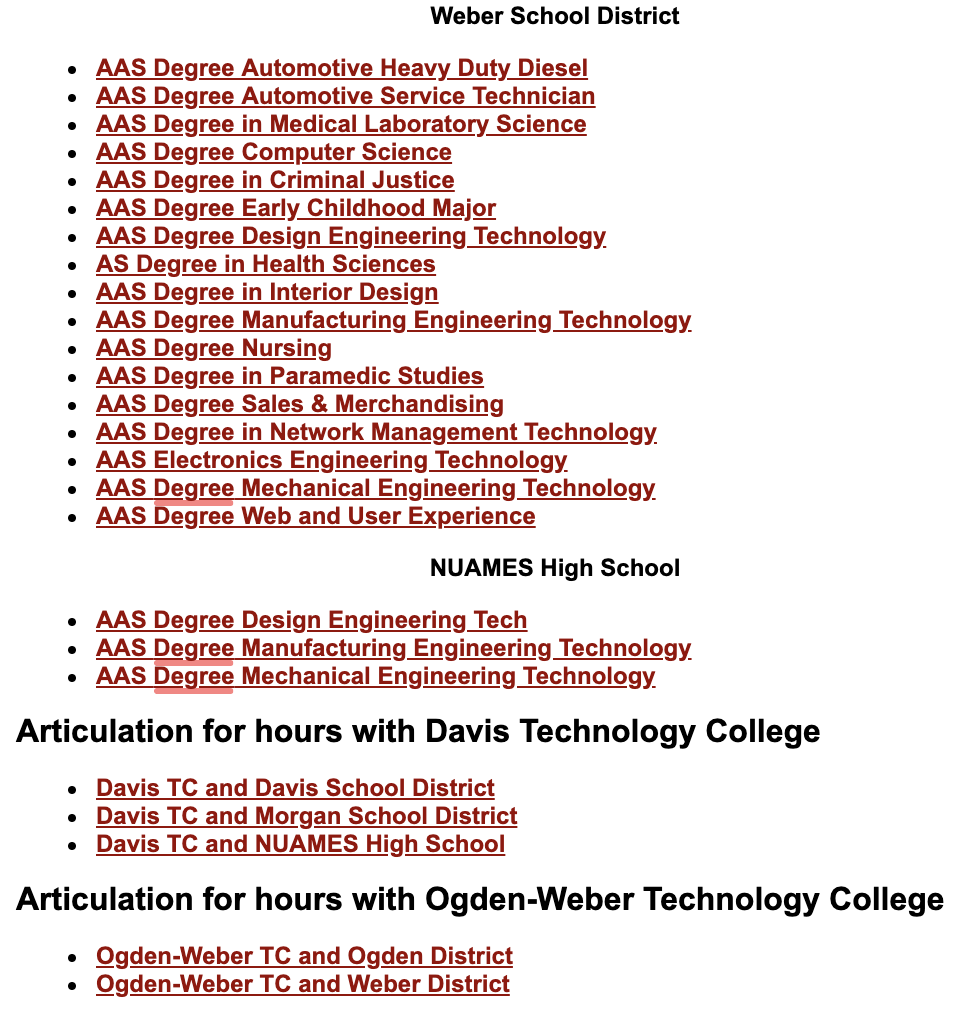 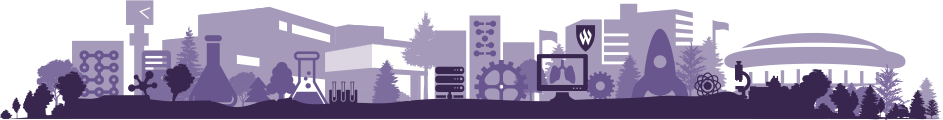 Weber State Core Themes
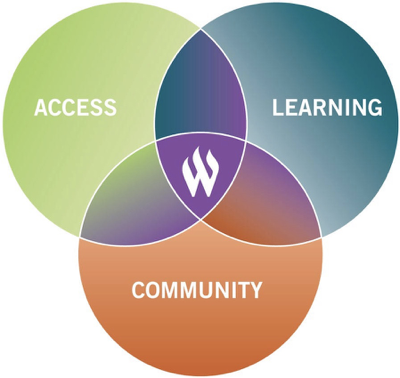 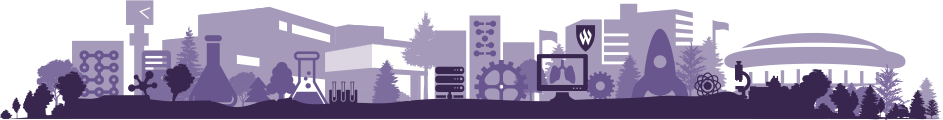